Linha de cuidado em oncologia no Estado de São Paulo
Jornada estadual de prevenção de doenças crônicas não transmissíveis e seus principais fatores de risco
28.08.2017
Linha de cuidado em oncologia no estado de São Paulo
A RHCCC é uma iniciativa do governo do Estado de São Paulo que visa iniciar a organização e a discussão sobre a linha de cuidado em oncologia no estado.

Uma linha de cuidado completa conta com a participação das três esferas de governo.
Marcos históricos
DECRETO Nº 62.394, DE 28 DE DEZEMBRO DE 2016 - Institui a Rede “Hebe Camargo” de Combate ao Câncer e dá providências correlatas

RESOLUÇÃO SS – 41, DE 22 DE JUNHO DE 2017 - Institui o Comitê de Referência em Oncologia do Estado de São Paulo, integrante da Rede “Hebe Camargo” de Combate ao Câncer - RBCCC, e dá providências correlatas.

RESOLUÇÃO SS – 42, DE 22 DE JUNHO DE 2017 - Aprova o Regulamento da Rede “Hebe Camargo” de Combate ao Câncer, instituída pelo Decreto - 62.394, de 28-12-2016, e dá providências correlatas.
Comitê de Referência em Oncologia do Estado de São Paulo
Criado em 21.09.2011, o Comitê de Referência em Oncologia do Estado de São Paulo foi republicado para incluir em sua composição a Coordenação da Rede “Hebe Camargo” de Combate ao Câncer.
Comitê de Referência em Oncologia do Estado de São Paulo
Atribuições
Fomentar a incorporação e o uso de tecnologias voltadas para a prevenção e o controle do câncer na Rede Estadual de Atenção à Saúde das Pessoas com Doenças Crônicas no âmbito do SUS;

Articular a integração das diversas fontes de conhecimento atuantes na área
Comitê de Referência em Oncologia do Estado de São Paulo
Atribuições
Assessorar tecnicamente na definição e implementação das diretrizes e políticas desenvolvidas pela Secretaria de Estado da Saúde, relacionadas às doenças oncológicas;

Assessorar a elaboração e a revisão de normas e procedimentos, estabelecidos ou pretendidos, objetivando o aperfeiçoamento da RHCCC; e) Assessorar tecnicamente o Coordenador da RHCCC e o Gabinete do Secretario da Saúde quanto a condutas, procedimentos e decisões que, pela complexidade, necessitem de parecer de órgão colegiado.
Definição
Entende-se como Rede “Hebe Camargo” de Combate ao Câncer (RHCCC) o conjunto de unidades de diagnóstico e/ou especializadas no tratamento de câncer, situadas no Estado de São Paulo, habilitadas pelo Ministério da Saúde, que prestam assistência integral, de qualidade e resolutiva ao paciente com câncer, atuando de forma integrada à rede de saúde e às diretrizes do SUS.
Missão, visão e valores da RHCCC
MISSÃO
Aprimorar o modelo de atenção às pessoas com câncer, integrar os serviços de diagnóstico e tratamento em oncologia do Estado de São Paulo, organizar o acesso e reduzir o tempo entre diagnóstico e tratamento.
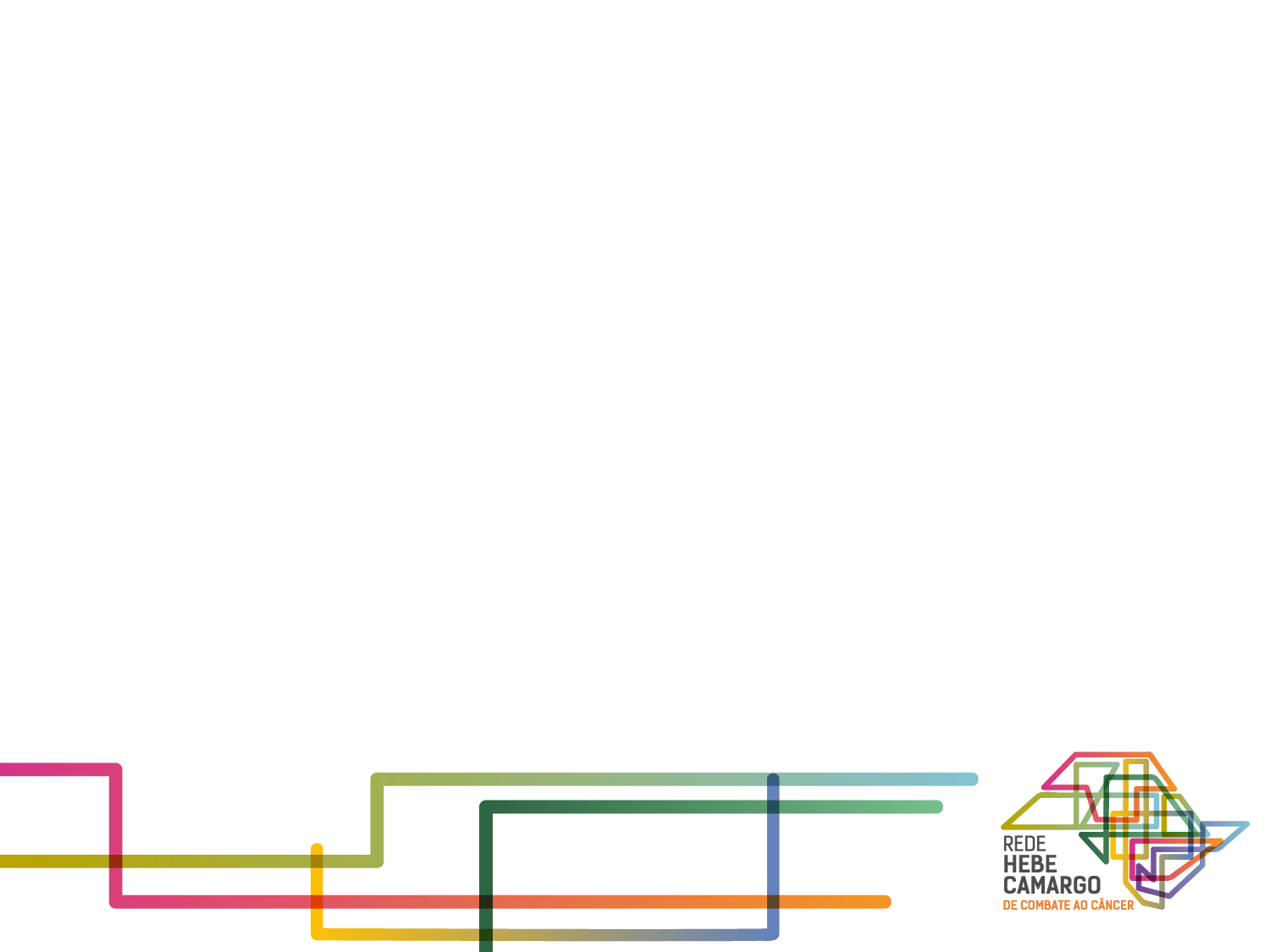 VISÃO
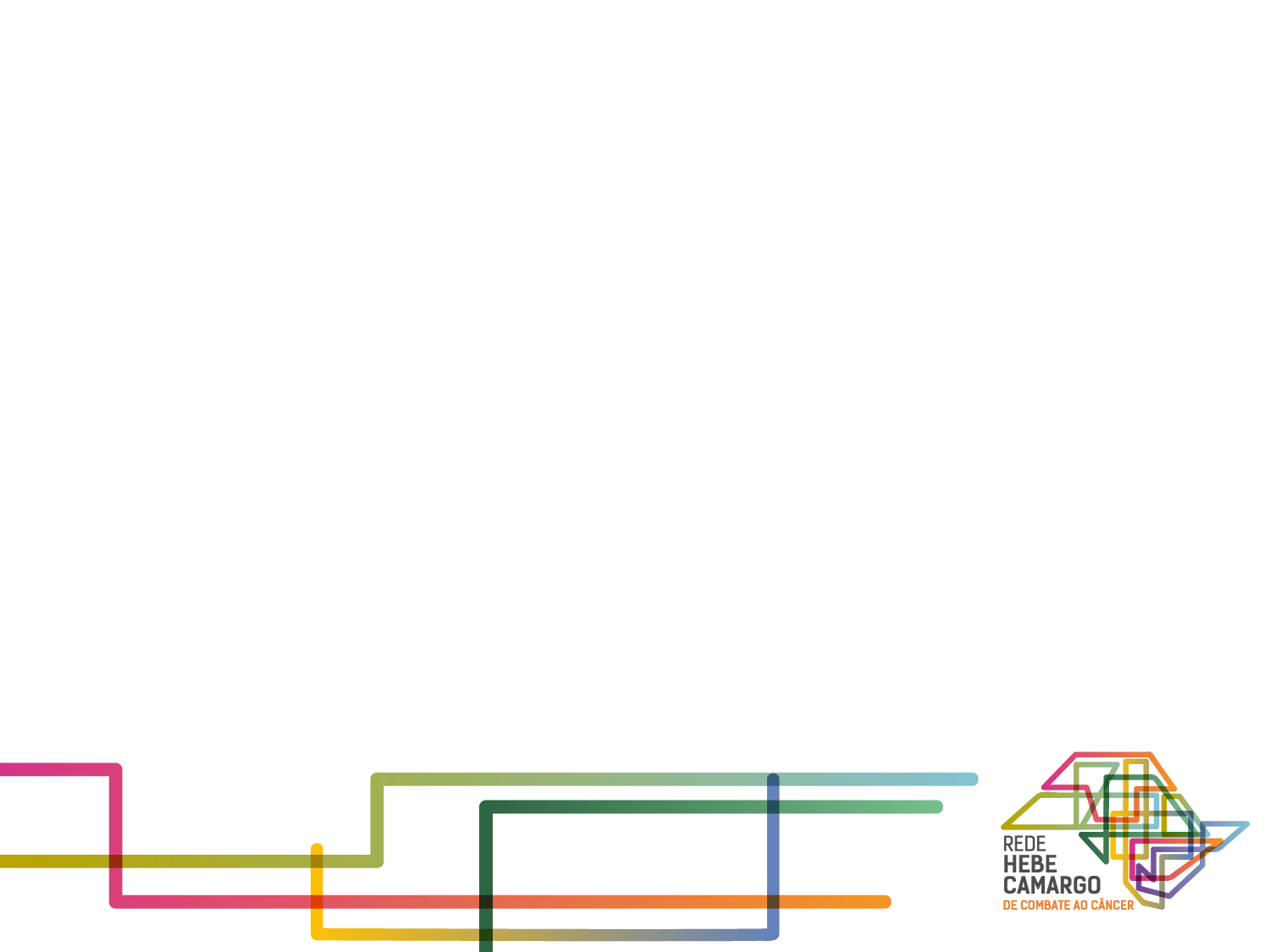 Ser reconhecida nacionalmente como referência em organização da Rede de Atenção à Pessoa com Câncer do Estado de São Paulo.
VALORES
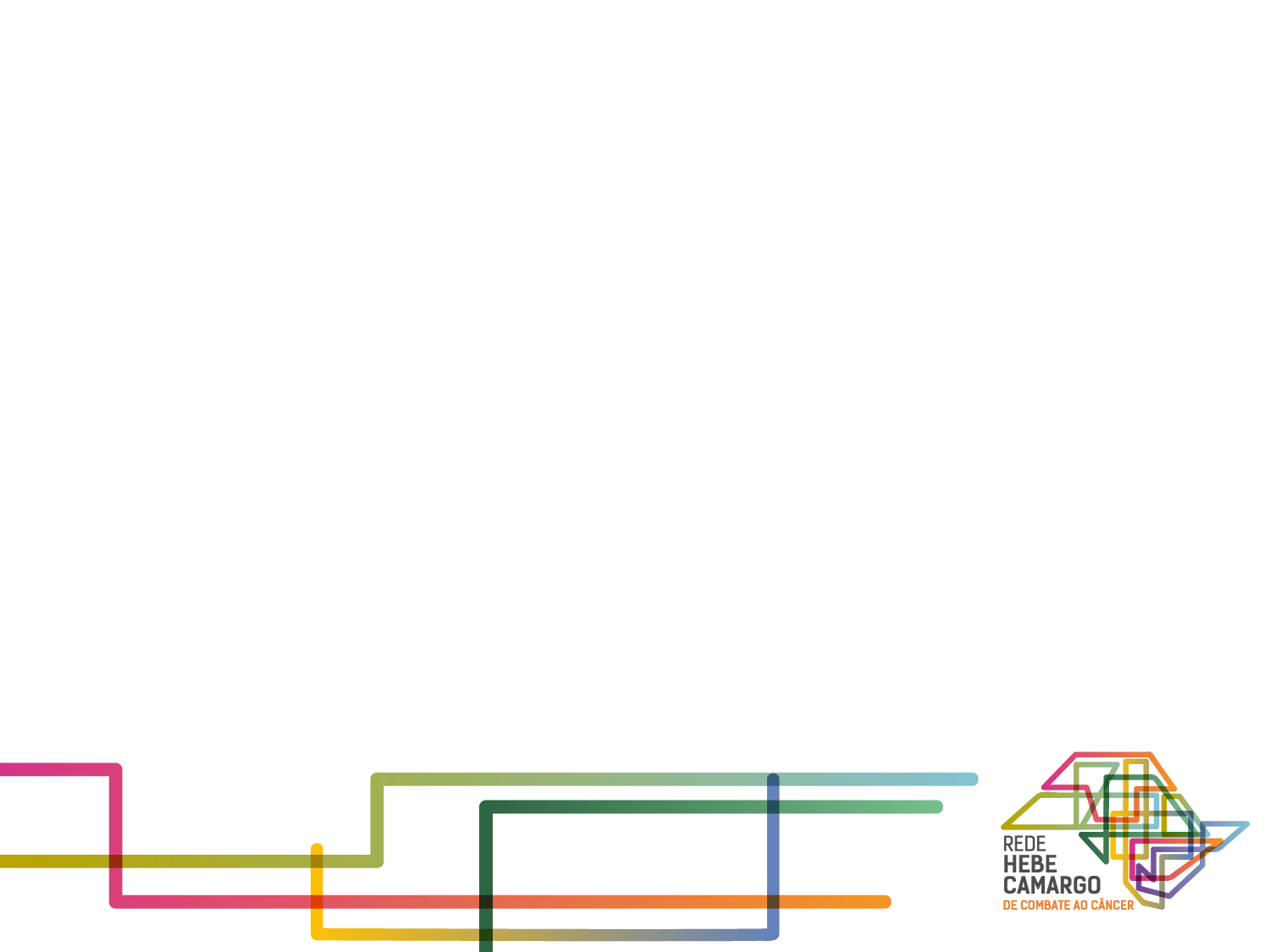 Transparência; Credibilidade; Resolução; Equidade; Sustentabilidade; Respeito; Inovação; Visibilidade
8
Objetivos específicos
Objetivos específicos
Objetivos específicos
Objetivos específicos
Acesso
A regulação oncológica do estado de São Paulo teve início na CROSS em abril de 2014.

Atualmente, a regulação da Rede Hebe Camargo de Combate ao Câncer – RHCCC conta com 32 executantes (Unacon, Cacon, Hospital geral com cirurgia oncológica e centros isolados de radioterapia). 

No estado de São Paulo existem 76 estabelecimentos habilitados para o atendimento em oncologia. Até início do próximo ano a meta é que todos os serviços sejam regulados através do Portal CROSS.
DRS com regulação do fluxo de pacientes oncológicos - RHCCC
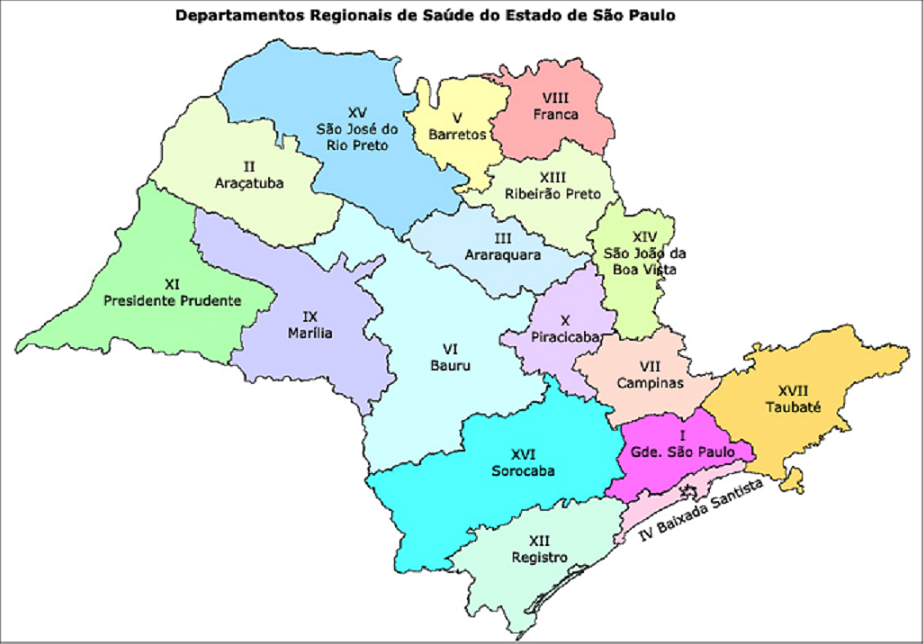 Regiões  com executantes regulados no Portal CROSS pela Regulação em Oncologia - SES
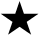 Números de Habitantes: 44 milhões
Números de Municípios: 645
Fonte: Portal CROSS
14
Portal CROSS
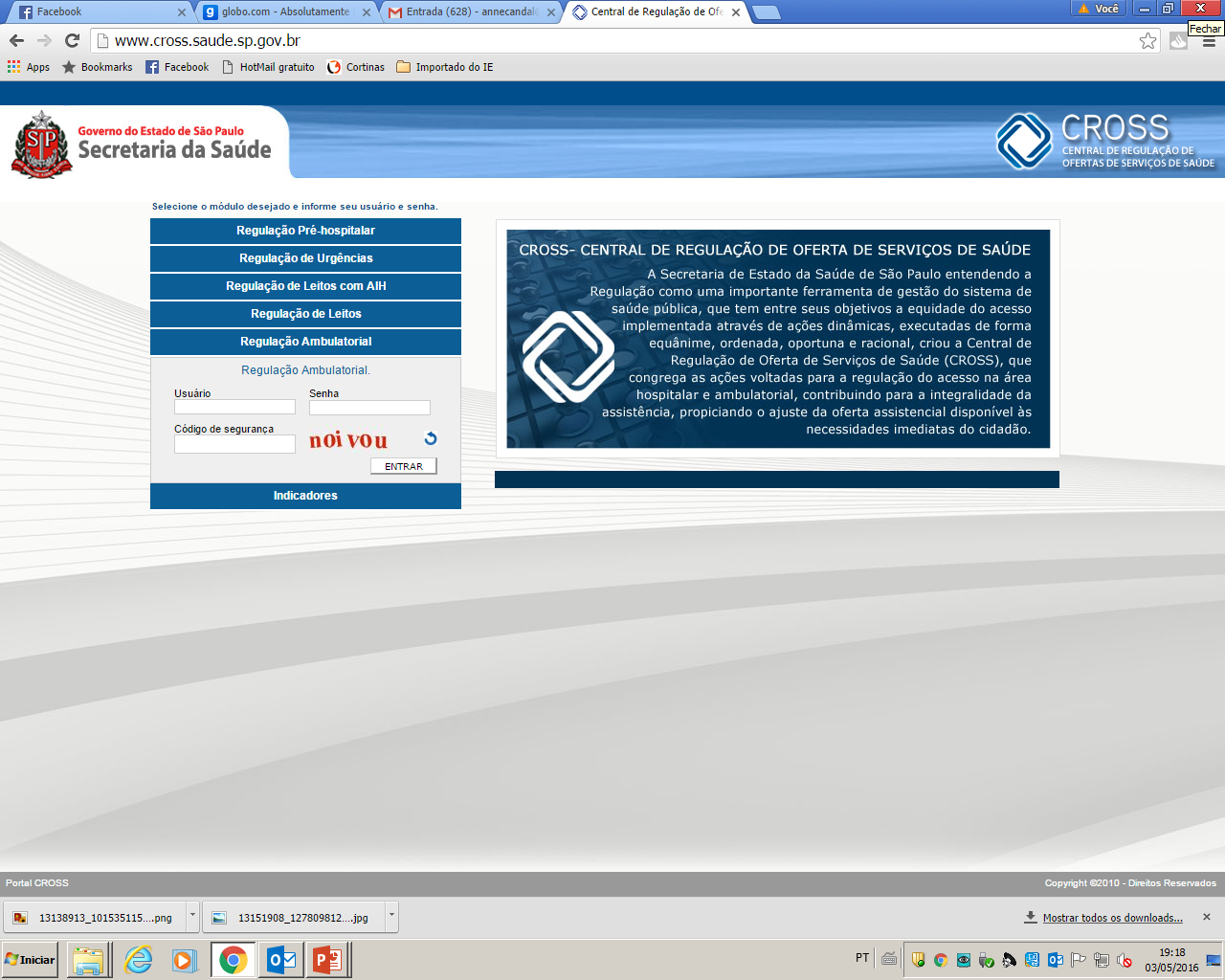 REGULAÇÃO DE ONCOLOGIA
15
Central de Regulação de Ofertas de Serviços de Saúde - CROSS
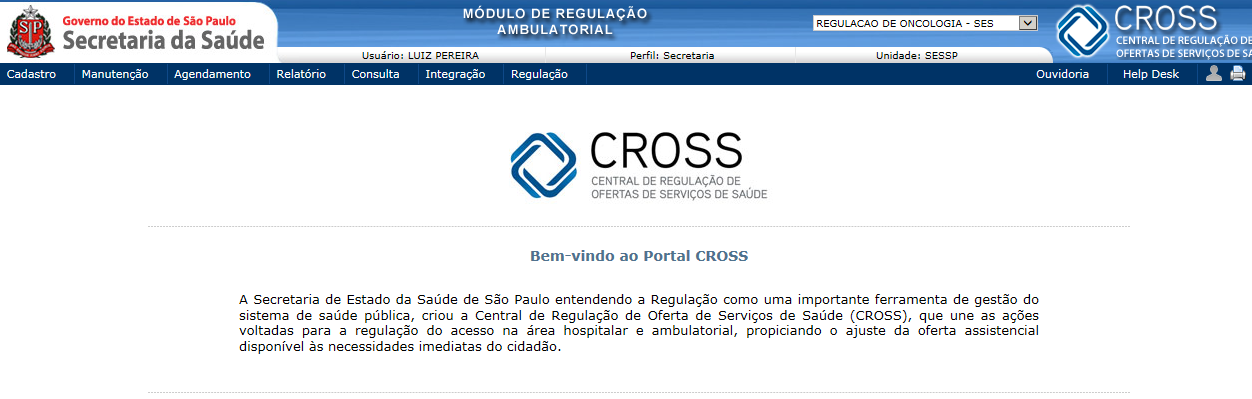 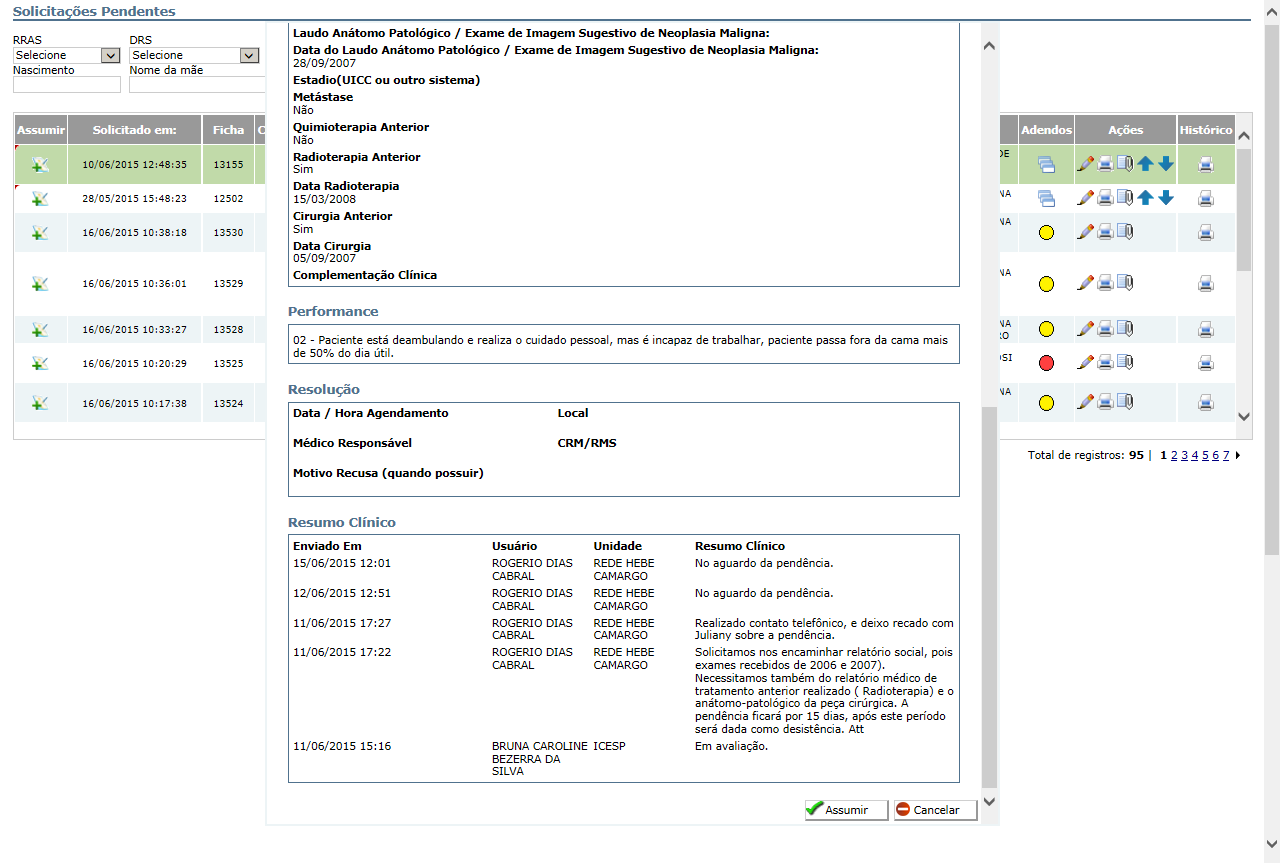 MÓDULO AMBULATORIAL
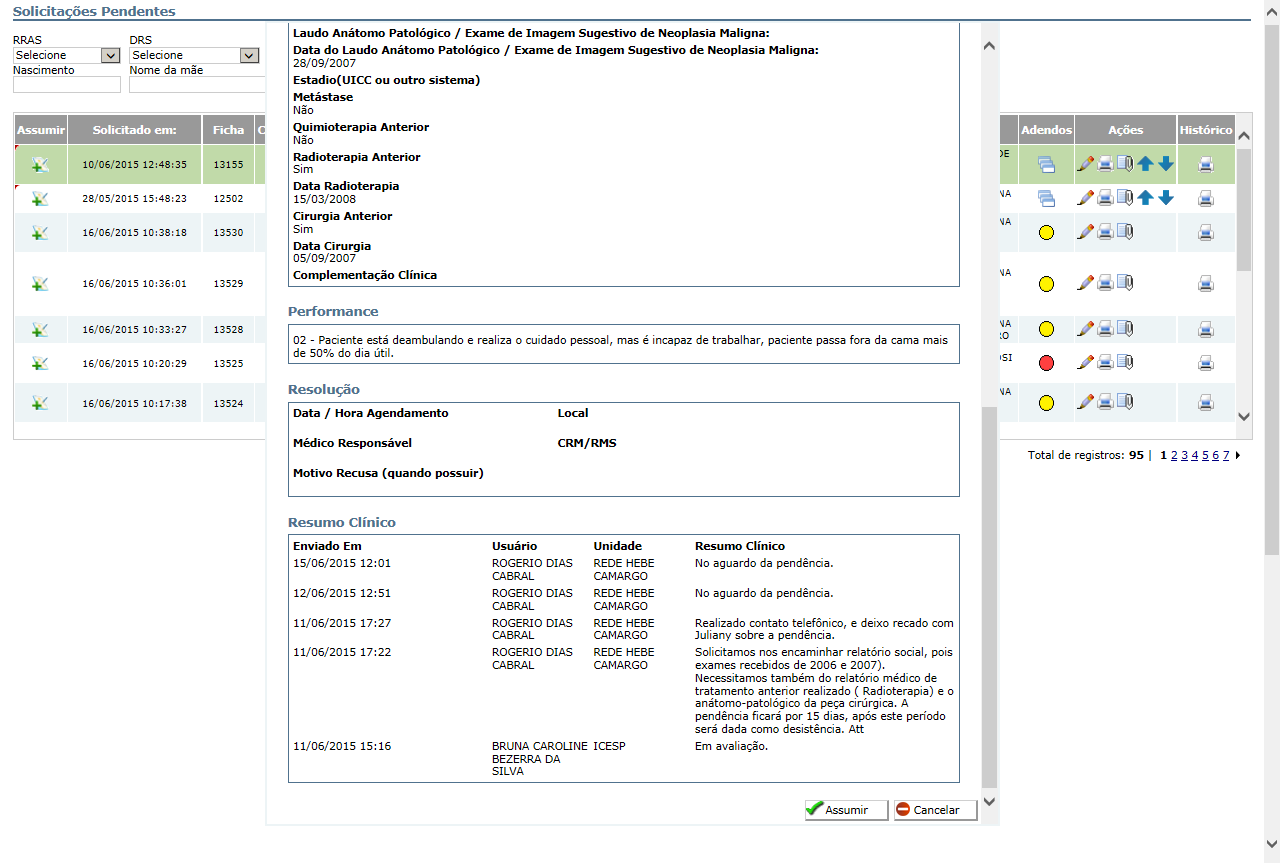 Tela da Regulação
17
MÓDULO AMBULATORIAL
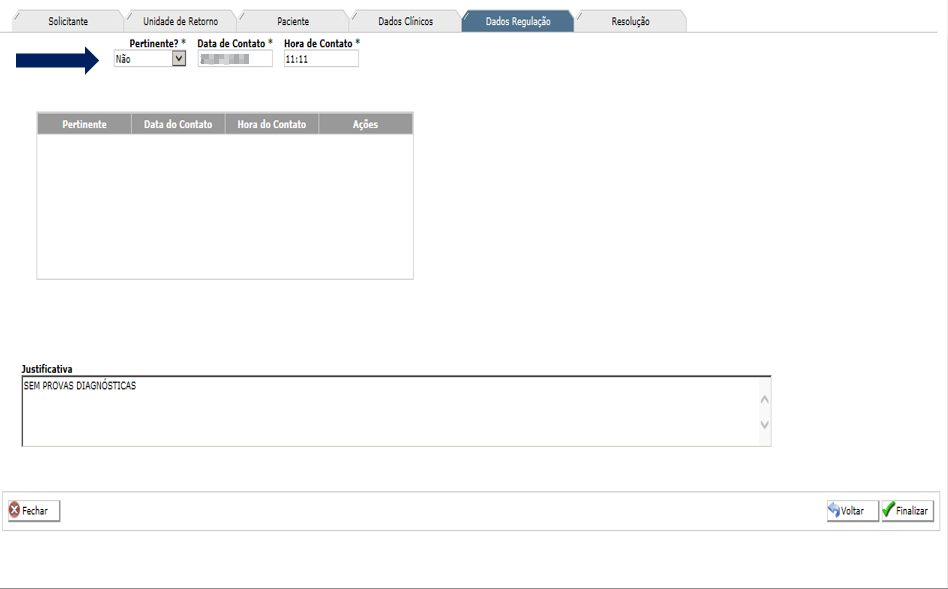 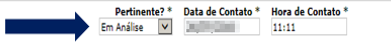 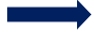 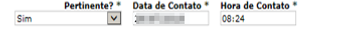 Tela da Regulação
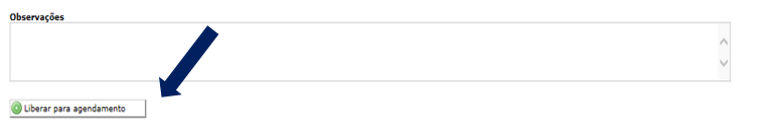 18
MÓDULO AMBULATORIAL
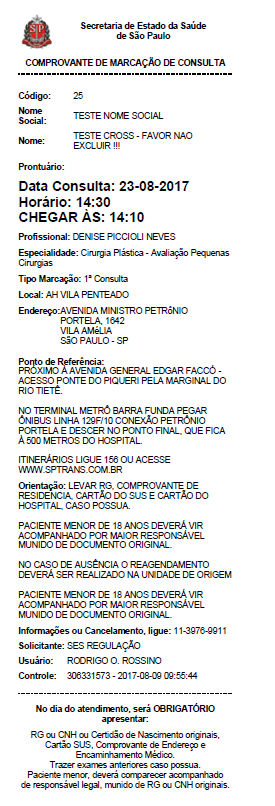 Torpedo com 08 dias antes do atendimento.

e-mail com 04 dias antes do atendimento.
Comprovante de Agendamento
19
Central de Regulação de Ofertas de Serviços de Saúde - CROSS
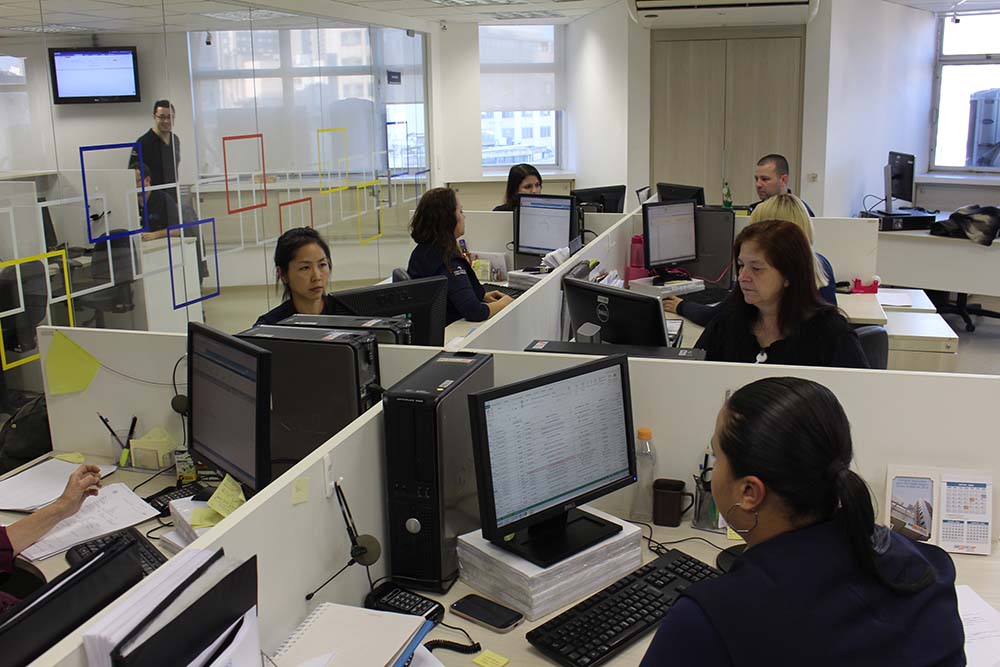 Solicitações recebidas e agendamentos realizados pela Regulação em Oncologia
79%
Realizados 62.029 agendamentos entre Maio de 2014 a Junho de 2017.
84%
73%
65%
*
**
21
TABNET da Regulação da RHCCC
Tem como objetivo fornecer informações referentes as solicitações e agendamentos de consultas em oncologia do Estado de São Paulo no Sistema Único de Saúde – SUS. 

No Estado de São Paulo contamos com 76 estabelecimentos habilitados em oncologia. Destes, 30 estabelecimentos compõem a base de dados sobre os quais a regulação de oncologia - SES atua no agendamento de consultas e é sobre este universo que é possível efetuar as tabulações disponibilizadas.
Link direto: http://www.saude.sp.gov.br/links/informacoes-de-saude-tabnet
Telas do TABNET da RHCCC
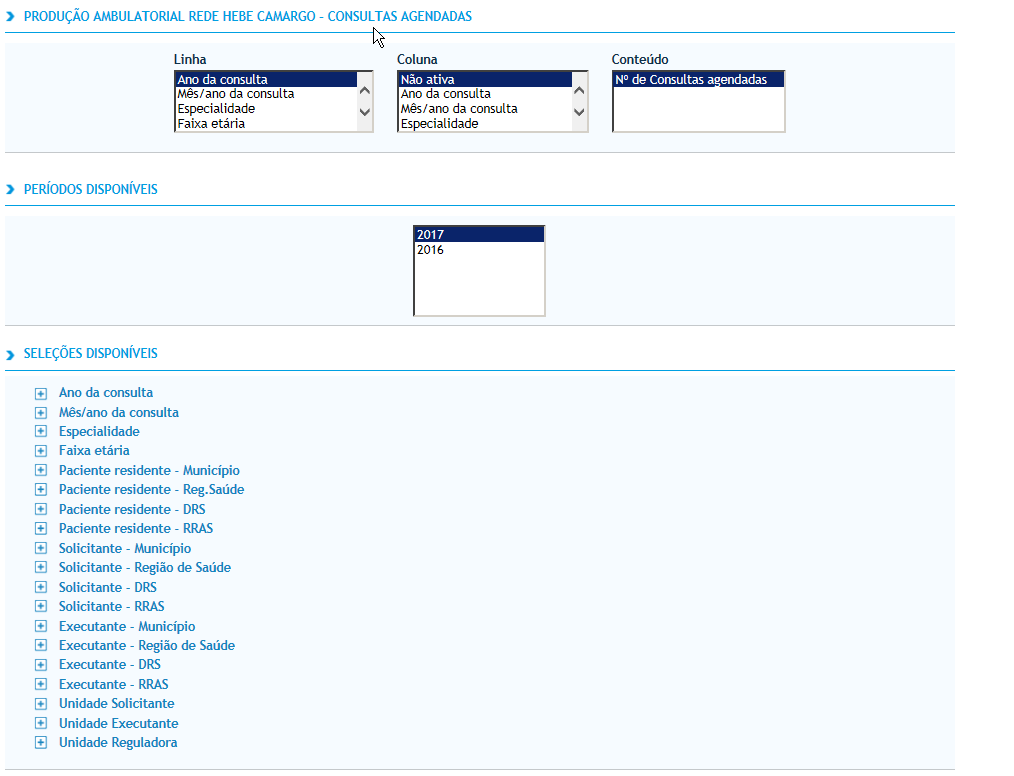 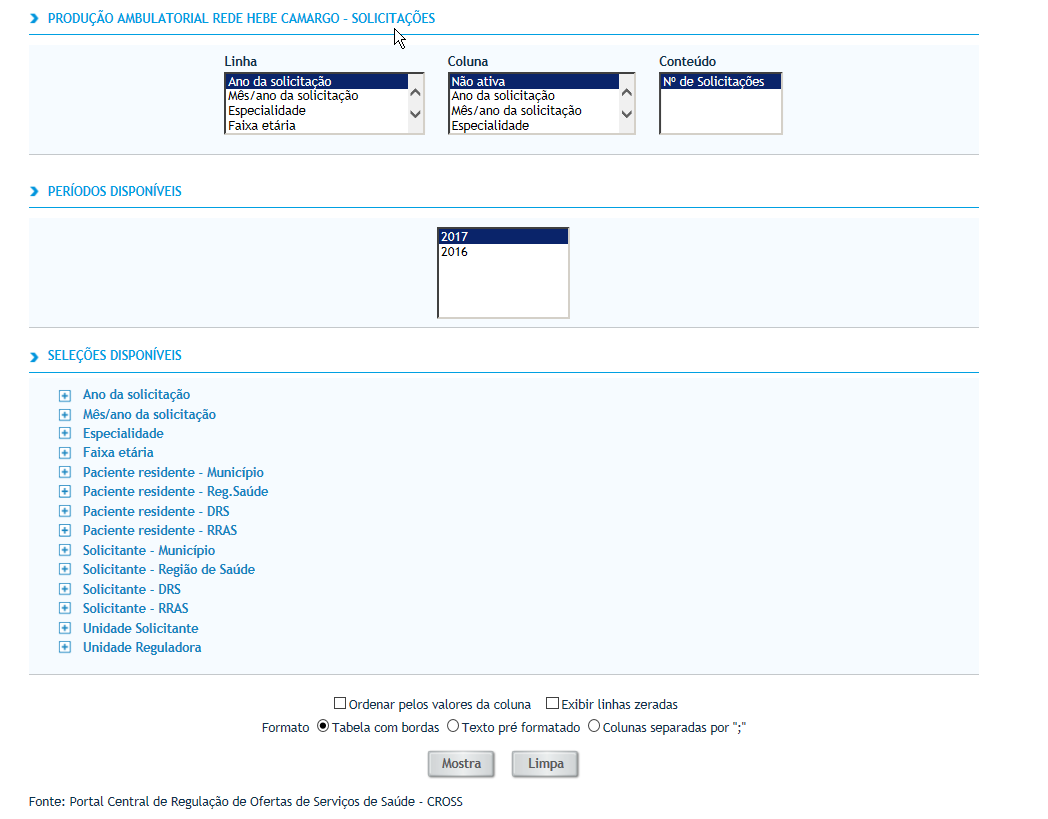 Dra. Sônia Alves
Diretora Técnica de Saúde - Grupo de Regulação - CRS/SES-SP
Coordenação Rede Hebe Camargo de Combate ao Câncer
sapalves@saude.sp.gov.br